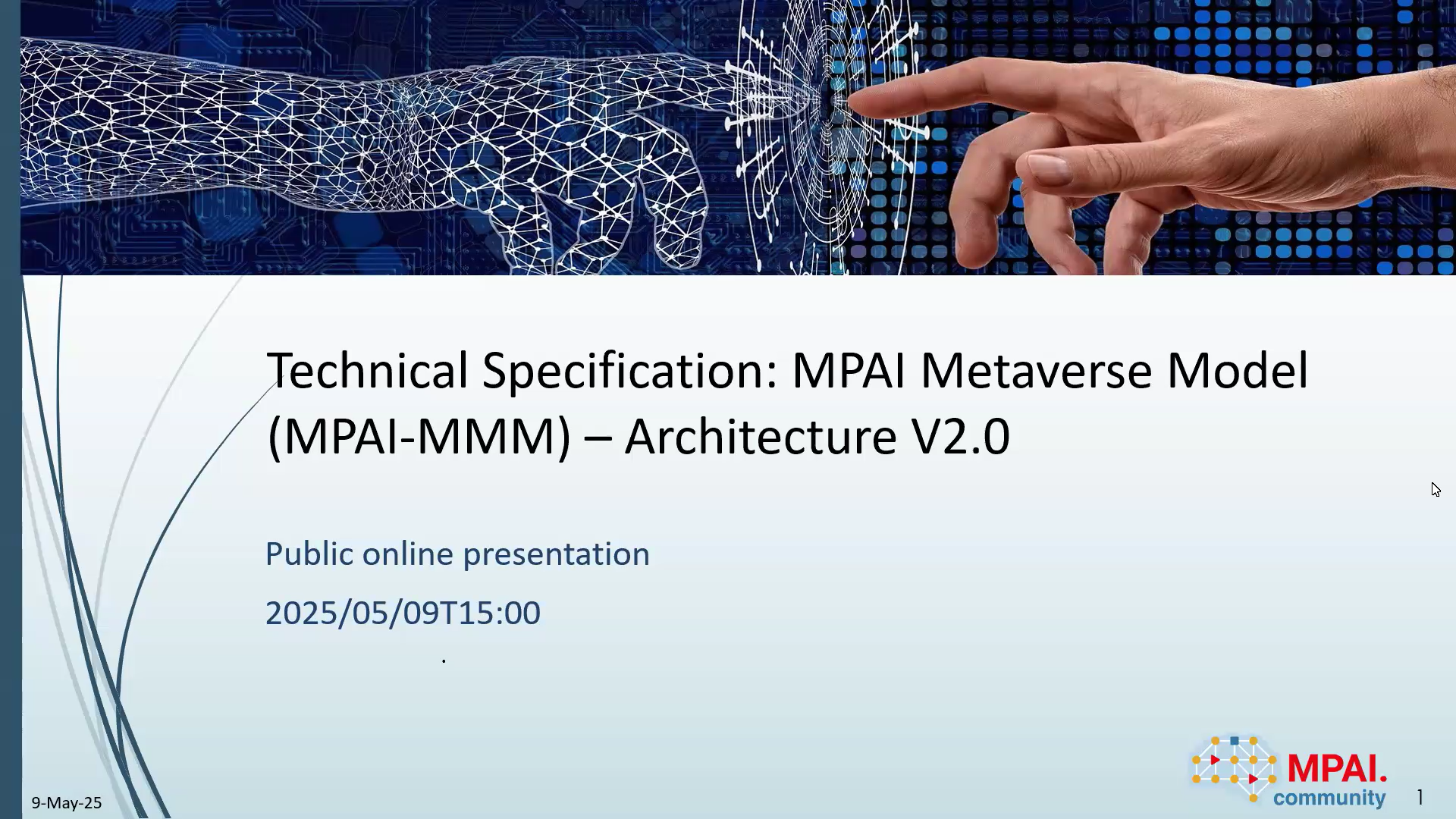 1
9-May-25
Standards for metaverse
“Metaverse”: should be the next communication milestone.
New spaces for humans to populate and exploit.
Proprietary metaverse solutions do not fly 
Lack of interoperability and immaturity of technology.
To be called a communication system, metaverse needs public standards.
Why are there no standards yet?
The scope of the term metaverse is not agreed.
Some metaverses, e.g., gaming metaverses, do not need standards.
Many standards organisations: ISO, IEC, ITU, IEEE, OMA3, OMF,…
2
9-May-25
MPAI decided that it should make one
MPAI: Moving Pictures, Audio , and Data Coding by Artificial Intelligence.
International, unaffiliated, non-profit organisation with AI-based data coding standards as its mission.
MPAI combines communication and AI technology expertise.
3
9-May-25
Highlights of MMM – Technologies (MMM-TEC)
MMM-TEC specifies standard technologies that enable a metaverse instance (M-Instance) to interoperate with independently designed clients and M-Instances:
4
9-May-25
Features of the M-Instance platform/1
An M-Instance is: 
Agnostic to transport infrastructure.
Populated by Processes and Items.
Includes Processes that
Produce Items in an M-Instance.
Acquire Data from the universe with Qualifier and Rights.
Data becomes Item when it is Identified.
Perform Actions on Items or Processes based on Rights.
May have the Rights to actuate Items into the universe.
Rights may be internal (intrinsic ), acquired (e.g., by Transaction), or granted.
Items may have Rights indicating Actions granted to specific Processes.
5
9-May-25
Features of the M-Instance platform/2
A Process 
May request another Process to perform an Action on Items or Processes.
Makes the request using a protocol (Inter-Process Protocol - IPP).
A ProcessA in M-InstanceA requests a ProcessB in M-InstanceB to perform a Process Action by making an IPP request.
Process Action 
Is the payload of an IPP Message – what a Process requests to do.
Includes the Action to be performed and the Items and Processes affected .
A conforming M-Instance may only implement an MMM-TEC subset (Profile).
6
9-May-25
M-Instance at-a-glance
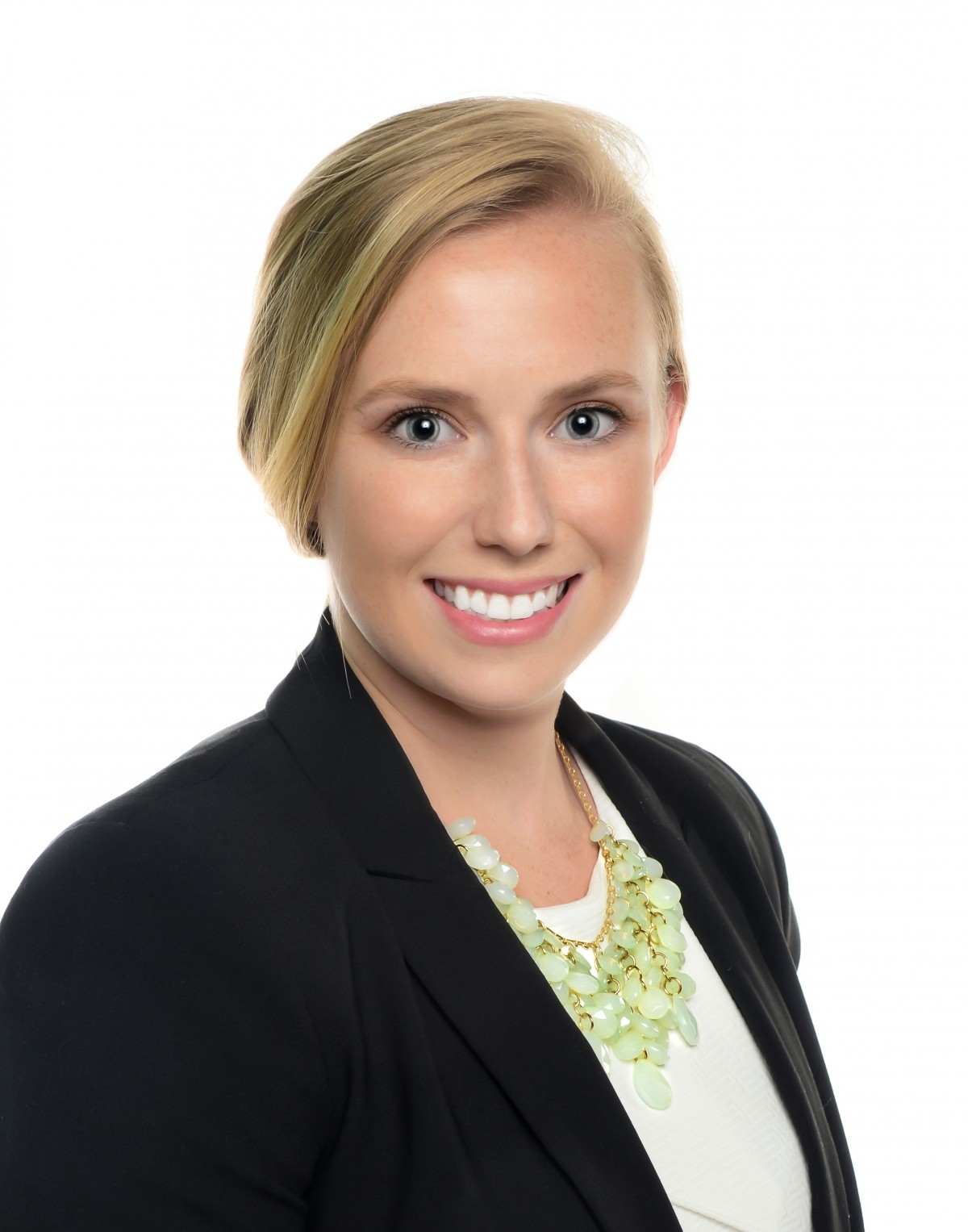 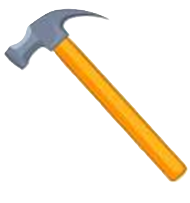 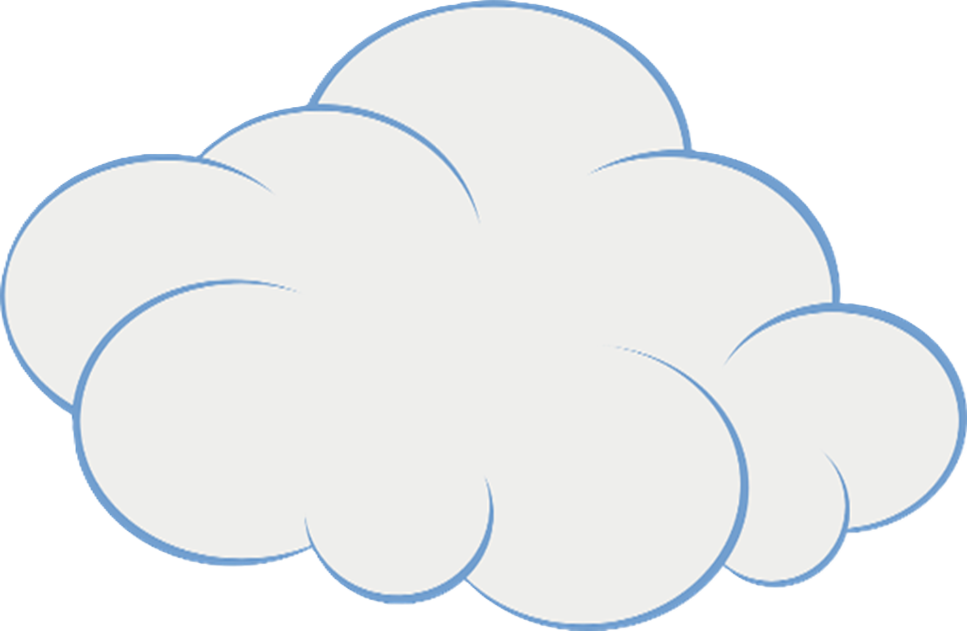 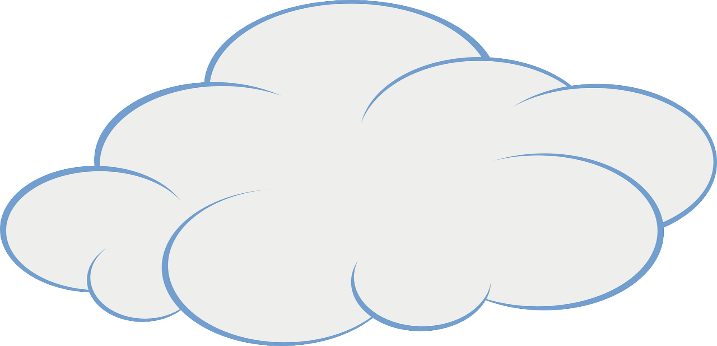 Persona
Auton.User
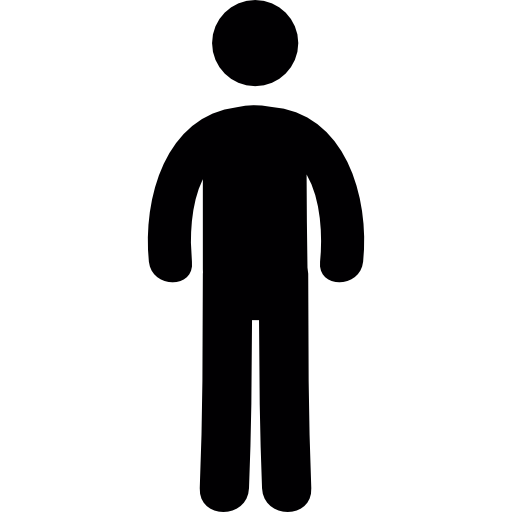 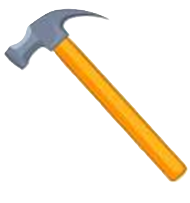 Item
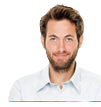 Device
User
Resolut.Service
Resolut.Service
User
Item
Device
App
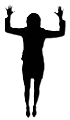 Metaverse A
Metaverse B
Service
Service
Persona
7
9-May-25
Types of Process
A Device may:
Capture Data from a U-Location (real world or universe).
Actuate an Entity at a U-Location.
A Service may be:
One of the natively-supported Services of an M-Instance.
Hosted by the M-Instance but provided by a third party.
A User:
Acts as the interface of the human with the M-Instance.
Renders the User as a Persona animated by a Stream or an autonomous agent.
8
9-May-25
human1
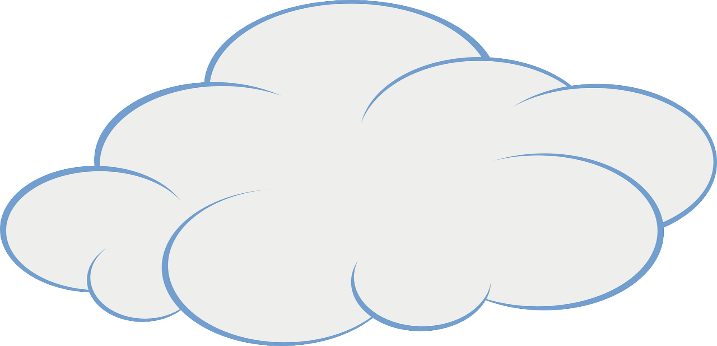 human2
Device2.1
User2.1
Device1.1
object1
Item3.1
Service3
Device2.2
Item1.1
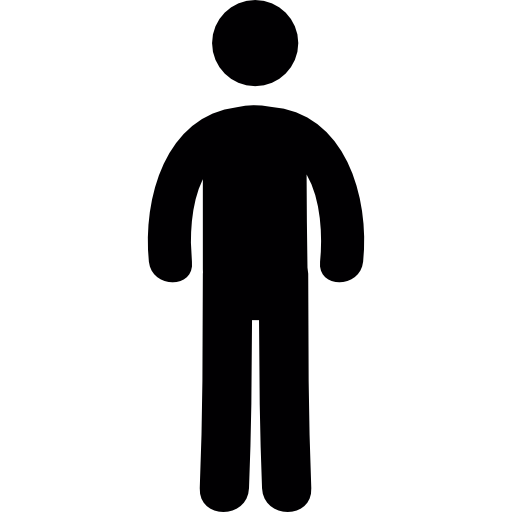 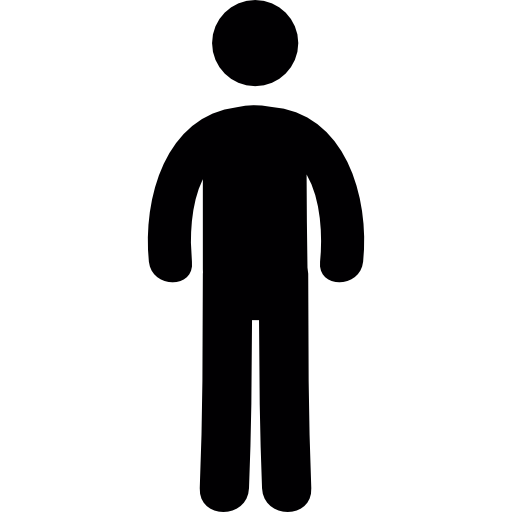 User3.1
Device3.1
Persona2.1.1
Persona2.1.2
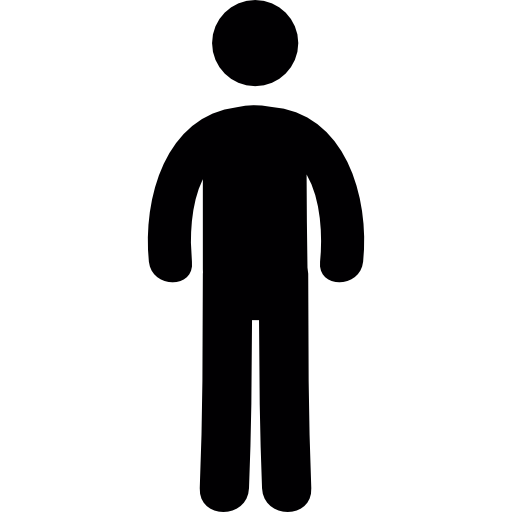 User2.2
User1.1
M-Instance
human3
Persona1.1.1
Item1.2
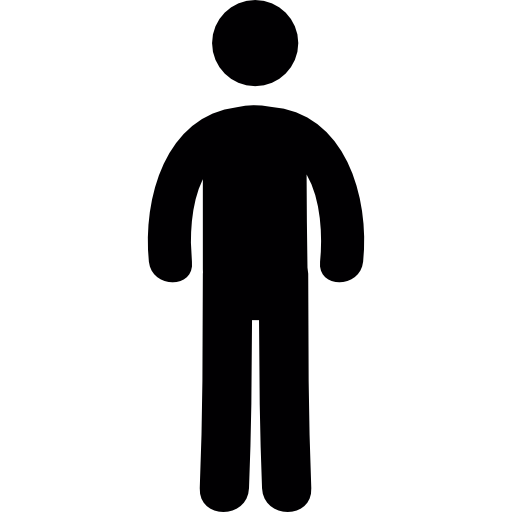 Service2
Service1
Persona2.2.1
Inter-Process Protocol (IPP)
10
9-May-25
Process Action Request/Response (same M-Instance)
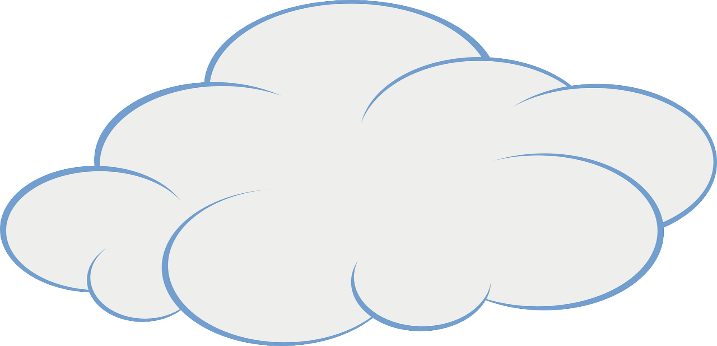 M-Instance
Process6
Request-Action
Process1
Process3
Process2
Response-Action
Process4
Process5
11
9-May-25
Process Action Request/Response (different M-Instances)
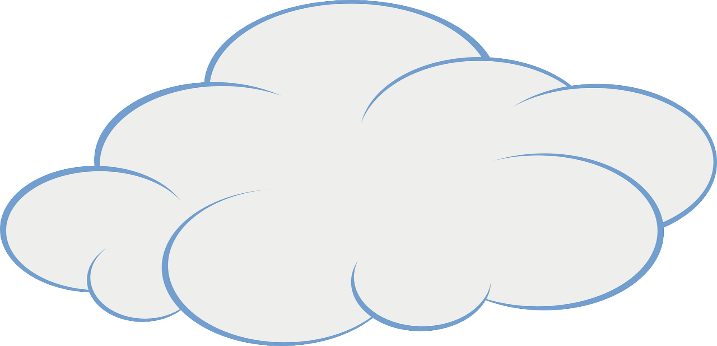 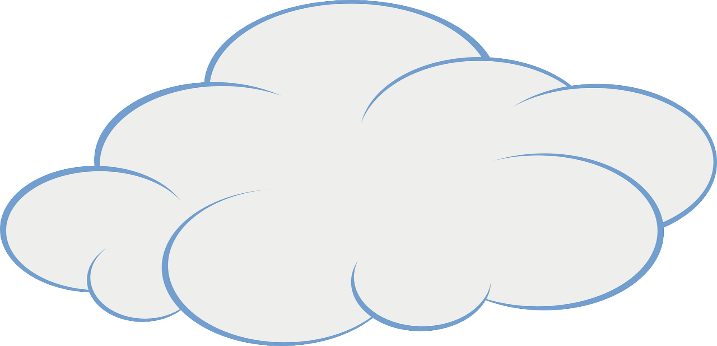 Request-ActionA1
Resolution ServiceA
Resolution ServiceB
Response-ActionA2
Response-ActionA3
Request-ActionA1
Response-ActionA2
Request-ActionA1
ProcessA3
ProcessB2
ProcessA2
ProcessA1
ProcessA4
ProcessB1
ProcessB4
ProcessB3
M-InstanceA
M-InstanceB
ItemA3
ItemA2
ItemA1
ItemA2
Conversion Service
Conversion Service
12
9-May-25
IPP Protocol Payload (Process Action)
13
9-May-25
Actions
14
9-May-25
Items
Item is an instance of a Data Type recognised in an M-Instance.
Currently, some 60 Items have been specified:
Metaverse-specific, e.g., Process Item, Rights, Contract, specified by MMM-TEC.
Borrowed from other MPAI standards, e.g., 3D Model, Audio, Visual.
An Item can be represented in many ways, called Formats.
MMM-TEC specifies data types, occasionally formats.
Qualifiers convey information about, e.g., a Visual Data Type instance that:
Uses a given colour space (Sub-Type).
Was produced by an AVC encoder and streamed by DASH (Format).
Is described by Dublin Core Metadata (Attribute).
15
9-May-25
Items for General Use, Human & User, Process Interaction, and Service Access
16
9-May-25
Items for: Finance, Perception, Internal State, and Space & Time
17
9-May-25
Rights and Rules
In our societies humans are not allowed to do anything they want.
You may not take someone else’s property.
You may not enter someone else’s home.
unless they have, acquire, or are granted the rights to do so.
The same applies in an M-Instance:
When a human registers, their Processes are given Rights, called internal.
A Process may acquire Rights, called acquired, e.g., a concert ticket.
A Process may be granted Rights by another Process that holds them.
Rights are represented by a set of Process Actions.
Rules are represented as Process Actions preceded by Must-May-May not.
18
9-May-25
Specification of Change Process Action
19
9-May-25
Specification of MM-Embed Process Action
20
9-May-25
A Composite Action: Track
21
9-May-25
Basic Profile
22
9-May-25
Profiles
High Profile
Management Profile
Baseline Profile
Finance Profile
23
9-May-25
Verification Use Case: Virtual Lecture
24
9-May-25
Verification Use Case: Virtual Lecture-Code/1
25
9-May-25
Verification Use Case: Virtual Lecture-Code/2
26
9-May-25
Verification Use Case: Virtual Lecture-Code/3
27
9-May-25
Verification Use Case: Virtual Lecture-Code/4
28
9-May-25
MMM-TEC V2.0 – an example of MPAI-wide collaboration
29
9-May-25
MMM-TEC V2.0: what’s next?
MMM-TEC V2.0 is a solid foundation but is not the end point.
MPAI is working on strengthening MMM-TEC application support, e.g.,
Industrial metaverse: mapping an M-Location with its content to a U-Location with its “content”.
More support to realistic environments.
Development of a basic Rules set.
Security and Privacy.
More Verification Use Cases.
Enhancing the MMM-TEC Reference Software
MPAI is working on reusing some MMM Technologies in other projects, e.g.:
Live Theatrical Performance needs event detection and resulting actions.
30
9-May-25
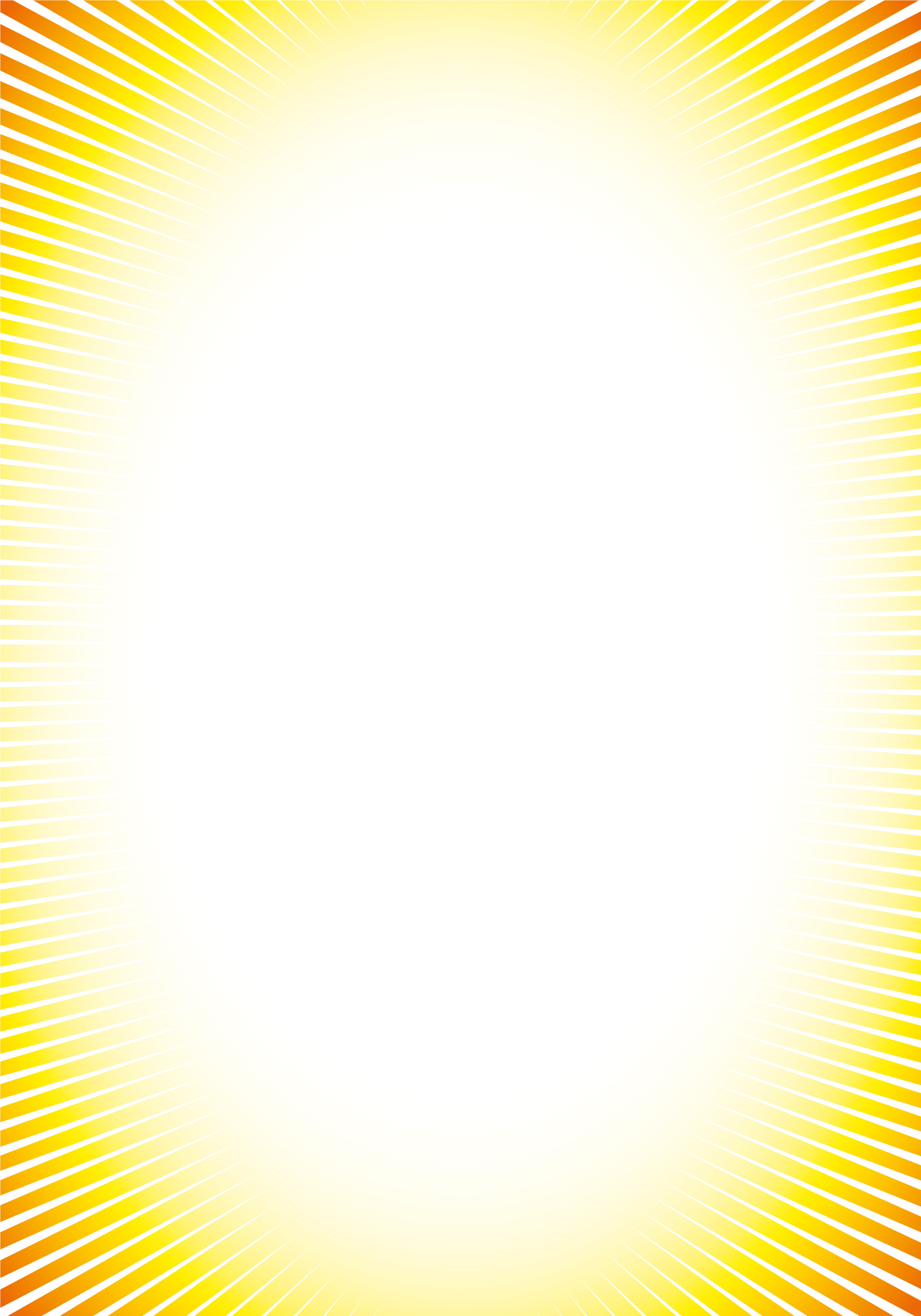 Join MPAI
Share the fun
Build the future
We look forward to working 
with you 
on this exciting MPAI project!

https://mmm.mpai.community
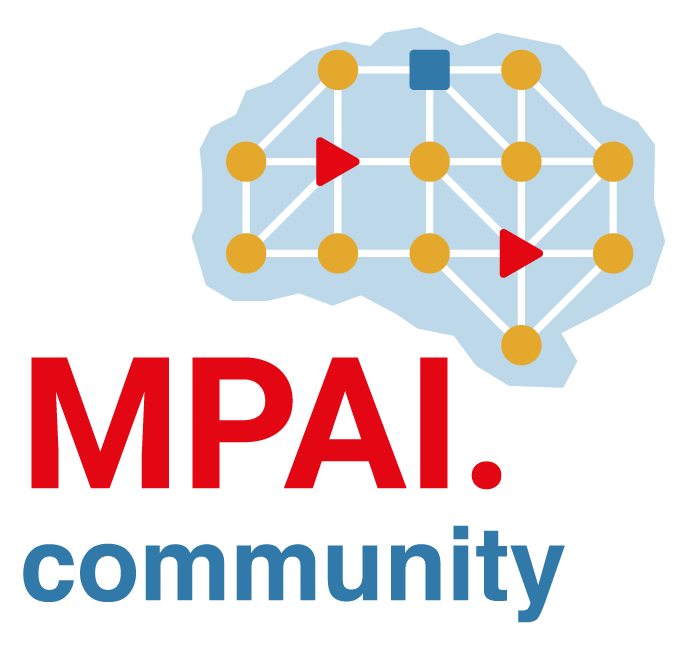 31
31
31
31
31
9-May-25